Lyman-alpha Polarization Intensity MappingLluís Mas-Ribas & Tzu-Ching Chang
National Aeronautics and Space Administration
Jet Propulsion Laboratory
California Institute of Technology
Science Question: What can intensity mapping – a new method to statistically study the entire population of galaxies in the universe, not just the brightest ones – reveal about the star formation history of the universe?  Does the inclusion of polarized hydrogen Lyman-alpha (Ly-𝛂) light provide new insights?
Results: The polarization of Ly-𝛂 radiation around galaxies is modeled and used to estimate the power of several polarization quantities, including the E and B mode formalism previously used only in cosmology approaches.  Polarization boosts the amount of physical information available from the galaxies.  Its signal is close to the reach of current technology.
Significance: The results suggest that upcoming intensity mapping experiments targeting the Ly-𝛂 line should include polarimetry to maximize the information available from galaxies.  The cost of including such technology is a small fraction of overall mission costs, but greatly increases the utility of the data.
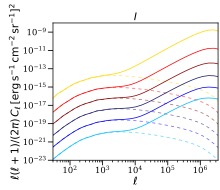 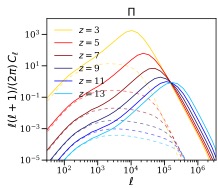 large scale  small scale
The intensity of galaxy radiation (right panel) probes the average amount of star formation occurring on different scales in the sky and at different cosmic times.  Extra information can be retrieved by also making measurements related to the polarization of the radiation.  The left panel, for example, displays the power spectrum of the polarization fraction, where the peaks in the spectra indicate the average size of the galactic halos responsible for the emission across time, where z=3 to 13 spans 11-13 billion years in the past.
Mas-Ribas and Chang (2020), Physical Review D 101, 083032
https://doi.org/10.1103/PhysRevD.101.083032

This work was supported by JPL internal funds.
[Speaker Notes: You may add comments here to clarify the work or the results.]
National Aeronautics and Space Administration
Jet Propulsion Laboratory
California Institute of Technology
Contact: 
    Lluís Mas-Ribas 
    JPL Postdoctoral Scholar
    169-236, Jet Propulsion Laboratory, Pasadena, CA 91109
    lluis.mas-ribas@jpl.nasa.gov
    https://orcid.org/0000-0003-4584-8841

Citation:  
    “Lyman-alpha Polarization Intensity Mapping” 
    Mas-Ribas, Lluís and Chang, Tzu-Ching (2020), Physical Review D 101, 083032
    https://doi.org/10.1103/PhysRevD.101.083032

Technical Description of Figure:
    Power spectra are shown for intensity mapping observations at various scales and redshifts.  The redshifts range from z=3 to z=13  (line color), corresponding to epochs within the first 2 billion years after the Big Bang.  
    The top right panel shows power spectra of Ly-𝛂 intensity.  The dashed lines show the so-called two-halo term, and the solid lines are the combination of the two- and one-halo terms.  The amplitude changes at different redshifts because of the amount of overall star formation happening at these cosmic times.  These power spectra are estimates of the signal that current intensity mapping experiments are after.
    The bottom left panel shows the power spectra of the polarization fraction (the ratio between polarized and total Ly-𝛂 radiation). Because of the peculiar shape of the polarization fraction (it increases with impact parameter from the center of galaxies), the power spectra show a clear turnover in the one-halo terms.  The position of the turnover indicates the average size of the gaseous environment responsible for the polarization.  This size scale changes with time, due to the evolution of the average halo size with redshift.  In addition to the amplitude of the overall signal, the shapes of the polarization power spectra reveal additional information about the galaxies compared to those from intensity alone. 

Scientific significance, societal relevance, and relationships to future missions:
    Intensity mapping is a fast developing young field with NASA leadership for current (e.g. SPHEREx, TIME) and future missions (e.g. CDIM), as well as in the theoretical domain.  This work introduces the use of polarized radiation into the intensity mapping formalism, showing an enhancement in the amount of information attainable about star-forming galaxies in the early universe. 
The requirements for detection of polarization signals are within reach of current technology, such that the inclusion of polarization     capability in future intensity mapping experiments likely represents a small increase in the overall mission cost.